ニューラルネットワークの過学習
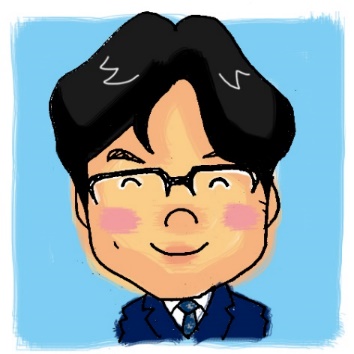 金子邦彦
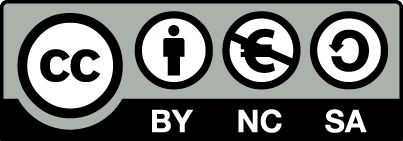 1
ニューラルネットワークの進展を助けるもの
高性能コンピュータ，GPU
学習用の大量のデータを，容易に収集，蓄積，共有できる技術・環境
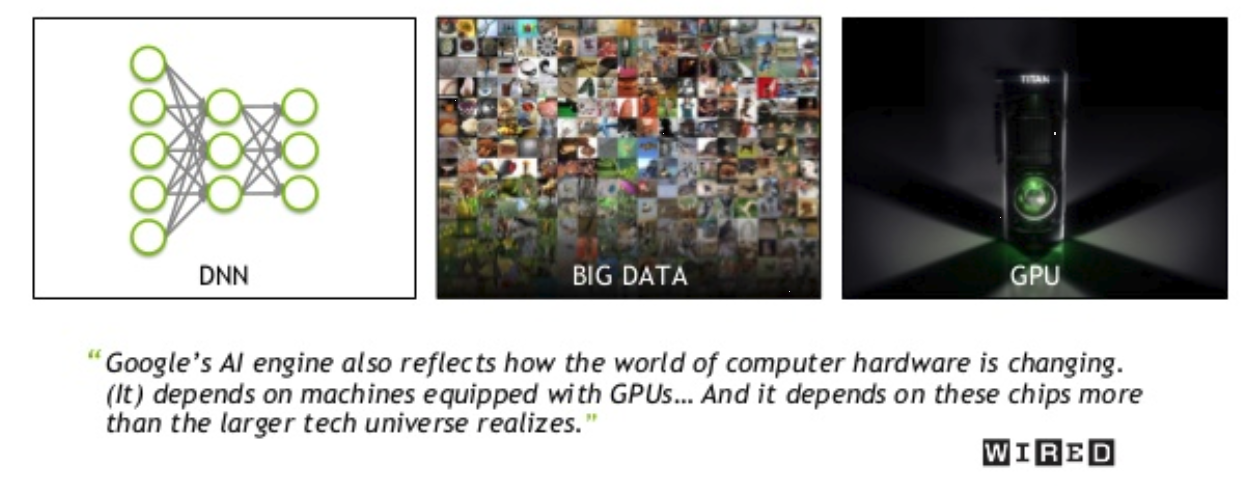 2
ニューラルネットワークの学習と推論
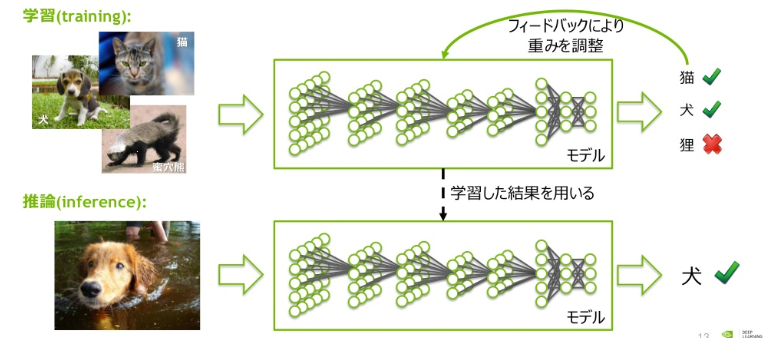 https://www.slideshare.net/NVIDIAJapan/01-1000-nvdls18yamasaki
学習：与えられたデータ（教師データ）を使い，
　　適切な結果が得られるように，フィードバックにより，結合の重みを調整
推論：未知のデータについて，結果を得る
3
ニューラルネットワークの学習と推論
学習：与えられたデータ（教師データ）を使い，
適切な結果が得られるように，フィードバックにより，結合の重みを調整
　＝　結合の重みの最適化

推論：未知のデータについて，結果を得る
4
学習における，結合の重みの最適化
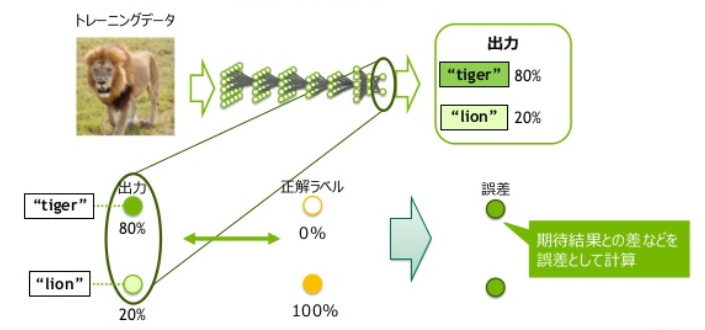 https://www.slideshare.net/NVIDIAJapan/01-1000-nvdls18yamasaki
5
「過学習なし」
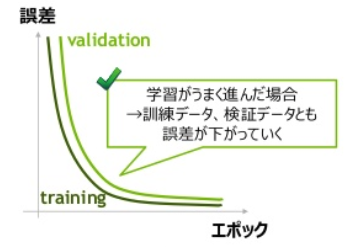 https://www.slideshare.net/NVIDIAJapan/01-1000-nvdls18yamasaki
6
「過学習あり」
https://www.slideshare.net/NVIDIAJapan/01-1000-nvdls18yamasaki
7
DNN（ディープニューラルネットワーク）
多数の層からなるニューラルネットワーク
従来，過学習が問題だったが，この数年の技術の進展により，過学習を防げる場合が出てきた
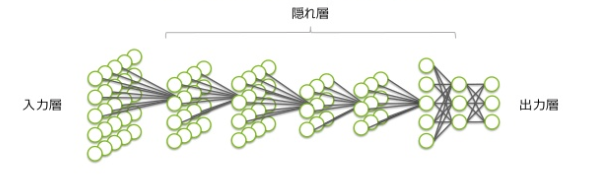 https://www.slideshare.net/NVIDIAJapan/01-1000-nvdls18yamasaki
8
DNN（ディープニューラルネットワーク）での過学習を防ぐテクニック
ドロップアウト
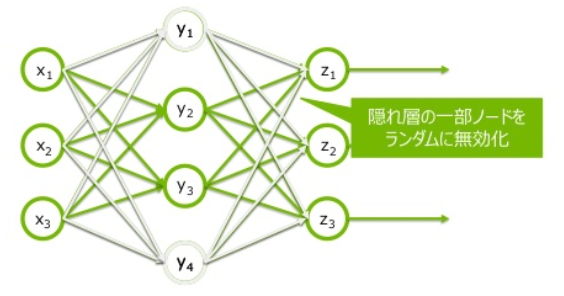 https://www.slideshare.net/NVIDIAJapan/01-1000-nvdls18yamasaki
9